Check-InScope Review
Does this program compile in a static scoping scheme? In a dynamic scoping scheme? What is the output for each scheme in which it compiles?
a : int;
v : () void {
	a = a + 1;
	give a;
}
w : () void {
	a = 7;
	v();
	give a;
}
main : () void {
	int a;
	w();
	give a;
}
1
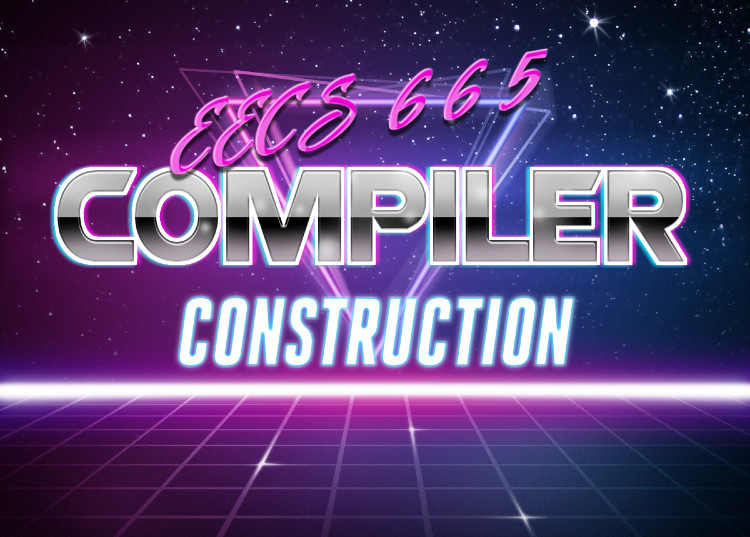 University of Kansas | Drew Davidson
Semantic Analysis
2
AnnouncementsAdministrivia
3
AnnouncementsAdministrivia
P3 Questions
- The POSTDec operator
- The MAGIC operator
- Class-type variables and declarations
4
Last LectureLecture Review – Scope
Issues of Scope
Scheme
Shadowing
Overloading
You Should Know

Scope properties
How scope affects semantics
High-level scope rules for our language
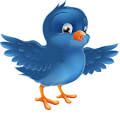 5
Semantics
Lecture OutlineLecture Overview – Semantic Analysis
Name Analysis
Enforcing scope
Symbol Table
What it is
What it does
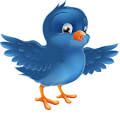 Semantics
6
Name AnalysisSemantic Analysis
Idea:
Associates IDs with their uses in the program
i.e. Emplace symbol table entries
Implemented as an AST pass
Purpose:
Needed for code generation
Catch some obvious errors 
(undeclared IDs)
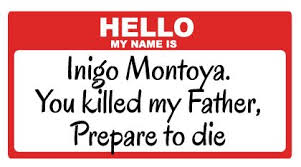 7
Recognizing Identifier ContextSemantic Analysis
A node needs information from outside of its subtree
The definition of a identifiers needs to be connected to its occurrences
We need a data structure to propagate such context
A Context-Free Grammar is… context free
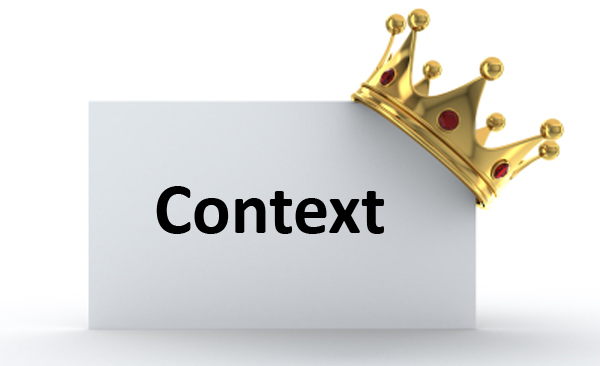 There’s lots of ways to do this! 
We’ll just cover 1 way
8
The Compiler’s Symbol TableSemantic Analysis
Program Snippet
Repository of semantic symbol information
Populated during a walk of the AST
Propagates context-sensitive information
if(true){
  int a;
  a = 1;
}
AST Snippet
IfStmt
true
[stmts]
VarDecl
add info
Symbol
Table
AssignStmt
int
ID
a
ID
a
IntLit
1
lookup 
info
9
The Compiler’s Symbol TableSemantic Analysis
Program Snippet
What’s in the symbol table:
Depends on the language
Kinds of entries we need:
Variable Declarations
Function Declarations
if(true){
  int a;
  a = 1;
}
AST Snippet
IfStmt
true
[stmts]
VarDecl
add info
Symbol
Table
AssignStmt
int
ID
a
ID
a
IntLit
1
lookup 
info
10
The Compiler’s Symbol TableSemantic Analysis
Program Snippet
What’s in the symbol table:
Depends on the language
Kinds of entries we need:
Variable Declarations
Function Declarations
Class Declarations
if(true){
  int a;
  a = 1;
}
AST Snippet
IfStmt
true
[stmts]
VarDecl
add info
AssignStmt
int
ID
a
ID
a
IntLit
1
kind: var
type: int
a |
lookup 
info
11
Symbol Table: A “Snapshot” of ScopeTypes – Name Analysis
At any (static) program point
Symbol table shows what’s in scope 
Symbol table shows which scope contains the entry
Implementation:
A list of hashmaps (1 map per scope)
Symbol table after line 4
Global Scope
kind: var
type: int
a |
kind: fn
type: ()->void
v |
v body Scope
1. int a;
2. void v(){3.   if (a){
    int b;
  }
}
if stmt Scope
kind: var
type: int
b |
12
Symbol Table: Scopes “Sub-tables”Semantic Analysis -  Name Analysis
Create one hashmap per scope
Symbol table after line 1
Symbol table after line 4
Code
Global Scope
1. int a;
2. void f(){3.   int a;
4.   int b;
5. }
kind: var
type: int
Global Scope
a |
Global Scope
kind: var
type: int
kind: fn
type: ()->void
f |
a |
kind: var
type: int
Symbol table after line 5
a |
kind: fn
type: () -> void
f |
F Body Scope
kind: var
type: int
a |
kind: var
type: int
b |
13
ImplementationSemantic Analysis -  Name Analysis
Walk the AST, much like the unparse() method
Augment AST nodes with a link to the relevant name in the symbol table
Build new entries into the symbol table when a declaration is encountered
Connect AST nodes to the entry they add or reference in the symbol table
14
int b;
int f(int r){
  int a;
  if (true){
    int b;
  }
  b = 1;
}
ExampleName Analysis
Program
[   ]
VarDecl
FnDecl
ID
b
int
int
ID
f
[ ]
[  ]
FormalDecl
ID
r
Int
IfStmt
VarDecl
AssignStmt
globals
true
[  ]
int
ID
a
b |
f |
name: f
kind: fn
type: (int) -> int
VarDecl
AssignExp
name: b
kind: var
type: int
int
ID
b
f body
name: r
kind: var
type: int
r |
IntLit
1
ID
b
a |
mySymbol
name: a
kind: var
type: int
if stmt
name: b
kind: var
type: int
b |
15
(My) TerminologyName Analysis - Implementation
Symbol Table – the whole structure


Scope Table – A single map

Symbol Table Entry (AKA “Semantic Symbol”)
name: …
kind: …
type: …
scope1
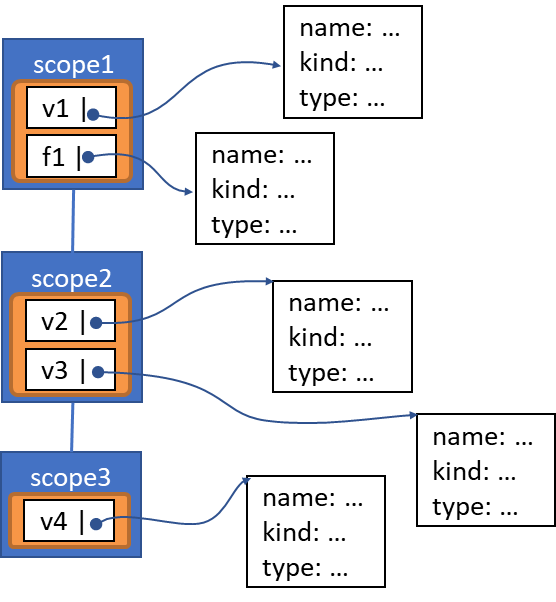 v1 |
name: …
kind: …
type: …
f1 |
scope2
name: …
kind: …
type: …
v2 |
v3 |
name: …
kind: …
type: …
scope3
name: …
kind: …
type: …
name: …
kind: …
type: …
v4 |
16
Implementation SuggestionsName Analysis - Implementation
Two approaches
A nameAnalysis method for each ASTNode subclass
Override as appropriate
The use of the visitor pattern
17
int b;
int f(int r){
  int a;
  if (true){
    int b;
  }
  b = 1;
}
ExampleName Analysis - Implementation
Program
[   ]
VarDecl
FnDecl
ID
b
int
int
ID
f
[ ]
[  ]
FormalDecl
ID
r
Int
IfStmt
VarDecl
AssignStmt
globals
true
[  ]
int
ID
a
b |
f |
name: f
kind: fn
type: (int) -> int
VarDecl
AssignExp
name: b
kind: var
type: int
int
ID
b
f body
name: r
kind: var
type: int
r |
IntLit
1
ID
b
a |
mySymbol
name: a
kind: var
type: int
if stmt
name: b
kind: var
type: int
b |
18
SummaryName Analysis – Wrap-Up
Described an analysis for enforcing static scoping
Demonstrated a way to implement the analysis as a walk over the AST
19
Next TimeName Analysis – Wrap-Up
Type Systems
What type systems are
Why we use them
The type system for our language
20
Scratch PageName Analysis – Scratch
21
Scratch PageName Analysis – Scratch
22
Scratch PageName Analysis – Scratch
23
Scratch PageName Analysis – Scratch
24
Scratch PageName Analysis – Scratch
25